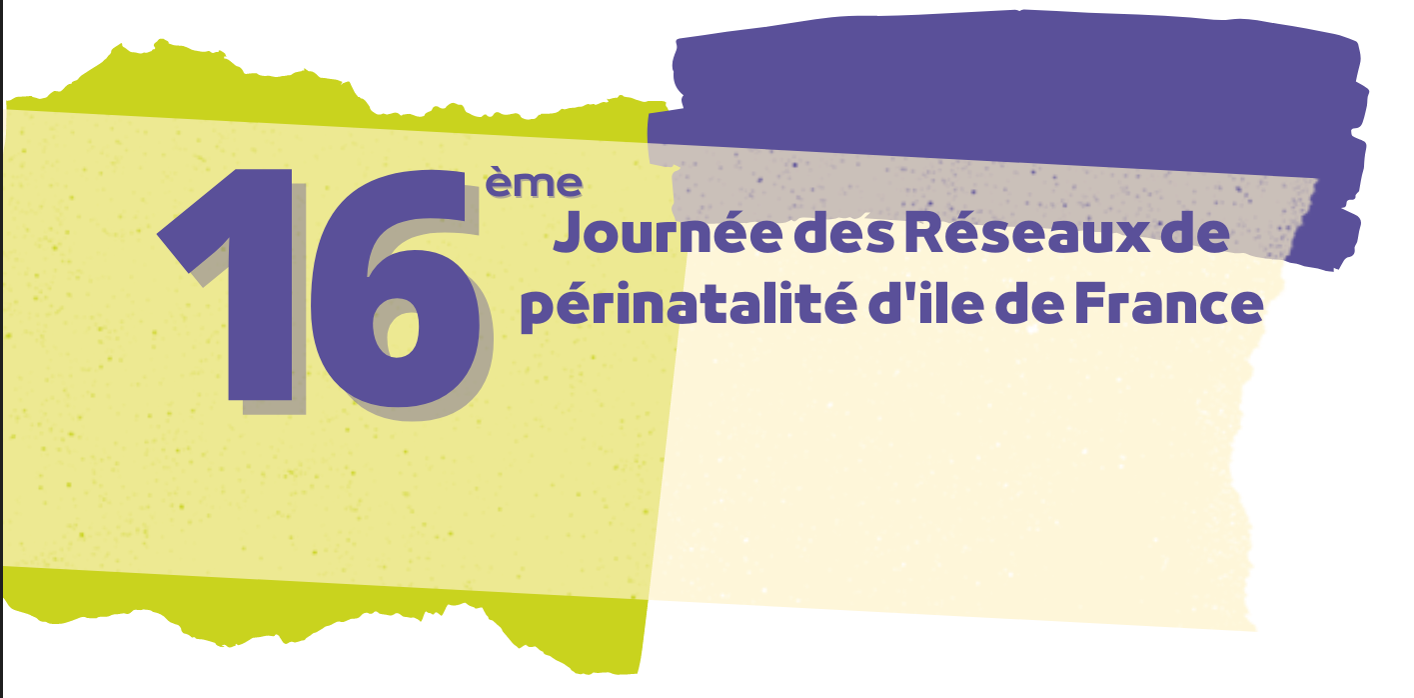 « Faire réseau »Exemple du Centre d’hébergement Agnodice
Mr Laurent Tasbasan, directeur adjoint du Pôle Joséphine Baker
Mme Dany Nouchy, IDE au CHU Agnodice
Mme Céline Vicrey, sage-femme coordinatrice au RSPP
INTRODUCTION
La réponse à un appel à projets   
 Contexte / Genèse : appel a candidature de la DIHAL fin 2020 pour la création de 1000 places en IDF pour femmes enceintes ou sortant de maternité (2/3 des besoins nationaux). Réponse positive de la DIHAL et DRIHL fin août 2021. Ouverture du CHU le 27 décembre 2021 pour 124 places (42 familles de 2 à 5 personnes).
Objectifs fixés : 
Stabiliser la famille en proposant un accueil inconditionnel et continu en répondant à l’urgence de la situation, et en évitant la séparation des membres d’une même famille par l’accueil de pères et de fratries.
Répondre aux besoins spécifiques des jeunes parents et des nourrissons, soutenir et valoriser la fonction parentale, favoriser l’éveil et le développement social des enfants.
Garantir à chaque ménage hébergé un accompagnement pluridisciplinaire, adapté et individualisé autour du projet de vie, de l’accès au droit, de la santé, de la parentalité, de l’insertion sociale et professionnelle ou de la culture, en lien avec un réseau de partenaires.
INTRODUCTION
La mise en place d’un projet
Locaux : Bien que le CHU reste une structure d’hébergement collective (42 familles accueillies pour 124 résidents), le projet a été pensé pour permettre aux personnes  d’être hébergées dans des conditions les plus proches possibles de la vie ordinaire et de favoriser, par l’organisation des espaces, l’autonomie dans les actes de la vie quotidienne (cuisines et sanitaires individualisés, possibilité de meubler son espace de vie, entrée et sorties libres, droit de visite et d’hébergement, laverie à disposition…).
 Spécificité : Les salles d’activités collectives ont été pensées pour favoriser la modularité et ainsi s’adapter aux besoins évolutifs des résidents : ergothérapie, soins infirmiers, salle d’éveil et de jeux multi-âges, ciné-débat, peinture, médiation numérique, apprentissage du français, atelier CV, ateliers créatifs pour adultes...). Les salles d’activités seront également ouvertes à d’autres publics afin de favoriser l’ouverture vers l’extérieur et la mixité sociale (Lieu d’Accueil enfants-parents, cours de français langue étrangère)
 Le site doit rester une structure collective ou semi-collective. Un service d’hébergement en diffus où les équipes médico-sociales ne sont pas présentes sur site ne serait pas adapté au regard des besoins spécifiques (souvent urgents) au suivi de grossesse ou post-natal, d’autant que le public accueilli présente un taux de pathologies médicales bien supérieur à la moyenne. Par ailleurs, la structure a une vocation de structure-relais (durée de séjour prévisionnelle des ménages de 9 mois), avec des réorientations probables en centre d’hébergement regroupé pour la plupart des résident.e.s. Il convient donc d’éviter une rupture trop marquée des conditions d’hébergement.
Des choix RH innovants
Articulation travail social // sanitaire, pour permettre aux cultures professionnelles de se rencontrer et d’accompagner les familles au mieux
1 IDE / 2 AXP / 2 EJE (dont 1 pourvu)  / 1 psy 80%  et  3 TS référents de parcours(AS ou 2 éduc spé) / 1CSE / 10 agents d’accueil et 2 agents de maintenance et d’entretien,

Présence continue de 2 agents 7j/7, 24H/24, indispensable pour la sécurité de l’établissement, mais aussi des mères et nourrissons (nombreux appels au 15, départs à la maternité…)

Tous les professionnels sont formés aux gestes de premier secours et à la sécurité incendie.

L’équipe propose un accompagnement proximal, notamment vers le soin ante et postnatal (souvent non prioritaire dans un parcours en errance)
Pour cela: un lien de confiance; une grande disponibilité; du soutien à la parentalité au quotidien, des ateliers collectifs au sein de la structure (FLE, culturels, éveil de l’enfant, convivialité, santé, écologie...

Des séances d’analyse de pratiques sont proposées aux travailleurs sociaux et sont prévues pour les AXP et agents d’accueil.

Malgré un personnel très diversifié, nécessité de faire appel au réseau de partenaires pour une prise en charge globale (permanences juridiques, médecins de PMI, sages-femmes libérales, service d’HAD, Mairie d’arrondissement et Espace Parisien des Solidarités, associations caritatives, accès à la culture…)
Description du public
Orientations/prescripteurs/profil du public
Les orientations vers le CHU sont assurées exclusivement par le SIAO. La moitié provenait de signalement de maternités parisiennes, un quart des accueils de jour et le dernier quart par des CHU/CHRS en décrue ou non adaptés à la composition familiale.
Sur les 20 admissions issues de signalements de maternités, nous constations une répartition très équilibrée entre elles, avec une légère prévalence pour celles de Robert Debré et Bichat (20% chacune). A noter une admission d’une patiente de l’hôpital Delafontaine de Saint-Denis et de la maternité privée parisienne des Bluets.
Les personnes logées au CHU Agnodice, sont des femmes majeures, seules ou en couple, enceintes ou venant d’accoucher, pouvant être accompagnées d’autres enfants sans limite d’âge. Toutes les familles sont sans domicile stable au moment de leur admission. Une attention particulière est portée à l’accueil de femmes avec pathologies médicales ou grossesse à risques.
La provenance géographique des familles est essentiellement d’Afrique Noire Subsaharienne (83%) dont 56% de Côte d’ivoire et 13 % du Sénégal (le reste provenant à part égale du Cameroun, Gambie, Mali, Mauritanie, Nigéria). 73 % des résidents ont entre 25 et 40 ans (avec une prédominance sur la tranche d’âge 30/35 ans : 29 %). 16 % ont moins de 25 ans et 11 % plus de 40 ans.
Description du public
Impact sur le parcours périnatal :
La majorité des personnes accueillies ont connu un parcours migratoire complexe, voire traumatique. Les cas de détresse psychique, conséquences de parcours migratoires ou d’errance traumatiques, sont identifiables à l’admission pour certaines femmes isolées.
L’absence de solution stable d’hébergement et les logiques de survie ont pu mettre à mal l’organisation du suivi anténatal et ont eu des conséquences parfois graves au moment de l’accouchement (taux de prématurés très élevés, décès, handicap non détecté…) 
Bien que les mères soient le plus souvent non primipares, il a été constaté leur grand désarroi et leur méconnaissance certaine des soins de nursing.

Lien mère-enfant
Deux familles ont connu un parcours ASE dans l’enfance ou l’adolescence, mais seulement 3 situations nécessitent une grande vigilance en termes de protection de l’enfance. L’intervention d’une TISF au domicile, 2 fois par semaine a été mis en place pour trois familles.
Cependant, il y a un vrai travail de fond mené par les équipes autour de la responsabilité parentale, notamment sur la surveillance des enfants, la parentalisation des adolescents, le suivi scolaire, l’hygiène et l’alimentation.

Autres constats : très grande précarité financière (notamment pour les familles monoparentales), isolement, perte de repères, enfants H24 et perspectives de régularisation souvent longues
Difficultés
Ouverture du site dans un délai contraint  : 4 mois.  Utilisation d’un site d’habitation intercalaire
Maternités ne prennent en charge les familles qu’une fois stabilisées  difficultés à inscrire les femmes en maternité antérieurement à l’admission au CHU.
Complexité des démarches pour l’obtention de l’AME.
Difficultés à obtenir des rdv avec la médecine de ville.
Sorties du dispositif : rendues difficiles en raison du pourcentage important de familles en situation administrative précaire.
Défis
Efficacité du protocole signé le 1er novembre 2022 avec l’Etat et le Samu social pour garantir une fluidité du dispositif afin de pouvoir désengorger les maternités parisiennes,

Articulation au sein des équipes issues de cultures professionnelles différentes

Posture professionnelle et distance, dans un lieu de vie 

Prochain site à trouver d’ici 2024
Le travail en réseau autour des familles
La dimension pluriprofessionnnelle inédite pour un centre d’hébergement favorise une approche globale des problématiques du public accueilli et la création d’un partenariat diversifié de qualité. 
HAD
SFL / MG
PMI
Lien avec les hôpitaux (staffs MPS)
CPTS 5 : pas de réponse à ce jour
Centre de santé Edison + centre de la Mutualité
Centre Collière rue des 4 fages (pédiatre, MG)
Crèches pour places en halte-garderie (temps partiel)
Mise en place d’ateliers childspace par une neuropédiatre
Formations en périnatalité pour l’équipe
Le projet du CHU Agnodice a été présenté et préparé en amont de son ouverture pour favoriser l’accès au droit commun des résidents. Des réunions sont organisées régulièrement avec ces partenaires afin de garantir la pérennité d’une coopération efficace.
Trophées Paris Innove 2022
Appui du RSPP sur l’aspect innovant de l’articulation sanitaire / social